د. زينة فؤاد صالح
Hydrogen Sulfide (H2S)
In presence of H+ and a sulfur source (sodium thiosulfate, sulfur-containing amino acids and proteins) many Enterobacteriaceae produce the colorless gas H2S.
  For detection of H2S a heavy-metal (iron or lead) compound is present that reacts with H2S to form black-colored ferrous sulfide.
media for H2S Detection
SIM tube (peptonized iron)
SS agar (ferric ammonium citrate) =Salmonella-Shigella agar
Triple-sugar-iron agar (ferrous sulfate)
Triple Sugar Iron (TSI) Agar
Major ingredients of TSI:
Carbohydrates:
Glucose – 0.1%
Lactose – 1%
Sucrose – 1% 
Peptone (Nitrogen source)
Sodium thiosulphate (Sulfur source)
Ferrous sulfate (H2S indicator)
pH indictor – Phenol red ,turn into yellow at acidic pH.
Triple Sugar Iron (TSI) Agar
TSI agar culture:
Butt – stab inoculation – organisms grow under anaerobic condition – slow growth
Slant – streak inoculation – aerobic metabolism – rapid growth
PRINCIPLE:
TSI Butt:
All fermentative organisms ferment acid from glucose, organisms in the butt region gradually utilize the glucose (only 0.1% available) and produce acids. Since the butt is under anaerobic condition there is no oxidative metabolism takes place. So there is no alkaline end product even after the depletion of glucose.
TSI Slant:
In slant organism produce acid form glucose; since it is very low in quantity it will get exhausted soon. The next carbon source is lactose; If the organism is lactose fermenter produce acid using lactose, otherwise it will start utilizing peptone (oxidative metabolism) in the medium and produce alkaline end products which will change pH indicator to pink color.
Mechanism of H2S production:1. thiosulfate reducing to hydrogen sulfide (H2S) 2. H2S reacts with ferrous sulfate to form ferrous sulfide which is visible as a black precipitate. Examples of sulfide-producing bacteria include Salmonella, Proteus, Citrobacter and Edwardsiella species. The blackening of the medium is almost always observed in the butt (bottom) of the medium
Gas production
Under anaerobic conditions (as occur toward the bottom of the tube) some bacteria use H+ as an electron acceptor and reduce it to hydrogen gas, and may accumulate as bubbles along the inoculation track, between the agar and the glass, or in the fluid which accumulates at the bottom of the slant. Hydrogen production may lift the agar from the butt of the tube or fracture the agar.
TSI Reactions of the Enterobacteriaceae
A/BUTT, K/slant: acid butt. due to glucose fermentation , no lactose or sucrose fermentation with alkaline slant due to production of amine’s from protein

A/Black deep, k/ slant: acid deep due to glucose fermentation with H2S production, no lactose or sucrose fermentation

A/A Yellow deep and slant: acid deep and slant due to glucose as well as lactose and/or sucrose fermentation

Black deep and yellow or black slant: acid deep and slant with glucose and lactose and/or sucrose fermentation with H2S production
TSI Reactions of the Enterobacteriaceae
A/A + g = acid/acid plus gas (CO2)
A/A = acid/acid
A/A + g, H2S = acid/acid plus gas, H2S
Alk/A = alkaline/acid
Alk/A + g = alkaline/acid plus gas
Alk/A + g, H2S = alkaline/acid plus gas, H2S
Alk/A + g, H2S (w) = alkaline/acid plus gas, H2S (weak)
A/A + g
Escherichia coli
Klebsiella pneumoniae
Klebsiella oxytoca
Enterobacter aerogenes
Enterobacter cloacae
Serratia marcescens1, 2

1Non-lactose, sucrose fermenter
255% + g
A/A
Serratia marcescens1, 2
Yersinia enterocolitica2
145% of strains
2Non-lactose, sucrose fermenter
A/A + g, H2S
Citrobacter freundii
Proteus vulgaris1
1Non-lactose, sucrose fermenter
Alk/A
Shigella
Providencia
Alk/A + g
Salmonella serotype Paratyphi A
Alk/A + g, H2S
Salmonella (most serotypes)
Proteus mirabilis
Edwardsiella tarda
Alk/A + g, H2S (w)
Salmonella serotype Typhi
Principle 
To determine the ability of an organism to attack a specific carbohydrate incorporated into a basal growth medium, with or without the production of gas, along with the determination of possible hydrogen sulphide production.
Reaction on TSI
Method:
Inoculate TSI medium with an organism by inoculating needle by stabbing the butt and streaking the slant
Incubate at 37°C for 24 hours
Result
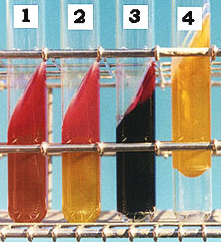 Summary of  morphology, cultural characteristics, 
and biochemical reactions of Enterobacteriaceae
Identification of Gram's -ve rods
Oxidase Test
Negative
Positive
Enterobacteriaceae
Pseudomonas
MacConkey’s agar
& TSI
O/F test: O+/F-
Nitrate test: +ve further 
                      reduction to N2
Pink colonies on MacConkey
& acidic butt and slant on TSI
colorless colonies on MacConkey
& acidic butt alkaline slant onTSI
Growth on cetrimide agar: 
     Pale colonies with green 
     pigmentation
Lactose non-fermenter
Lactose fermenter
IMViC test
& EMB
No H2S production
(no blacking in TSI)
H2S production
(blacking in TSI)
Urease production
IMViC
++ - -
& black colonies with metalic shines on EMB
IMViC
- - ++
Shigella
+ve
-ve
Motility
SS agar
Not motile
Motile
colorless colonies with black centers
Proteus
E.coli
Salmonella
Klebsiella
Enterobacter
Escherichia coli
Most significant species in the genus
Characteristics
Dry, pink (lactose positive) colony with surrounding pink area on MacConkey
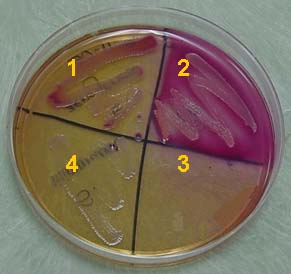